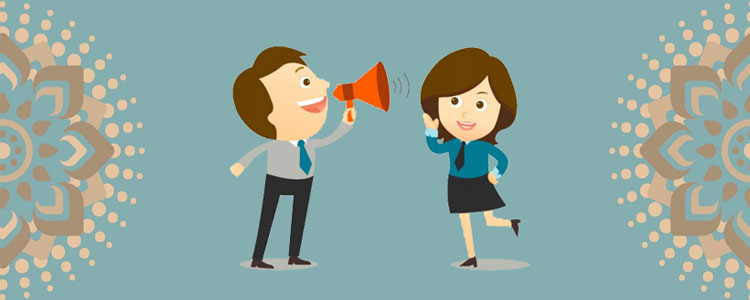 TIẾT 55
NÓI VÀ NGHE
KỂ LẠI MỘT TRẢI NGHIỆM CỦA BẢN THÂN
Bước 1: Xác định đề tài, người nghe, mục đích, không gian 
và thời gian nói.
- Tình huống thực hiện bài nói mà em lựa chọn là gì?
- Mục đích bài nói của em gì? Người nghe có thể là ai?
- Đề tài bài nói của em là gì?
- Em dự định nói ở đâu? Trong thời gian bao lâu?
- Với tình huống, mục đích, đối tượng nghe và đề tài như trên, nội dung bài nói của em là gì và cách trình bày như thế nào?
Bước 1: Xác định đề tài, người nghe, mục đích, không gian 
và thời gian nói.
Bước 2: Tìm ý, lập dàn ý
Bước 3: Luyện tập và trình bày.
Bước 4: Trao đổi, đánh giá.
Bảng kiểm kĩ năng kể lại một trải nghiệm đáng nhớ đối với bản thân